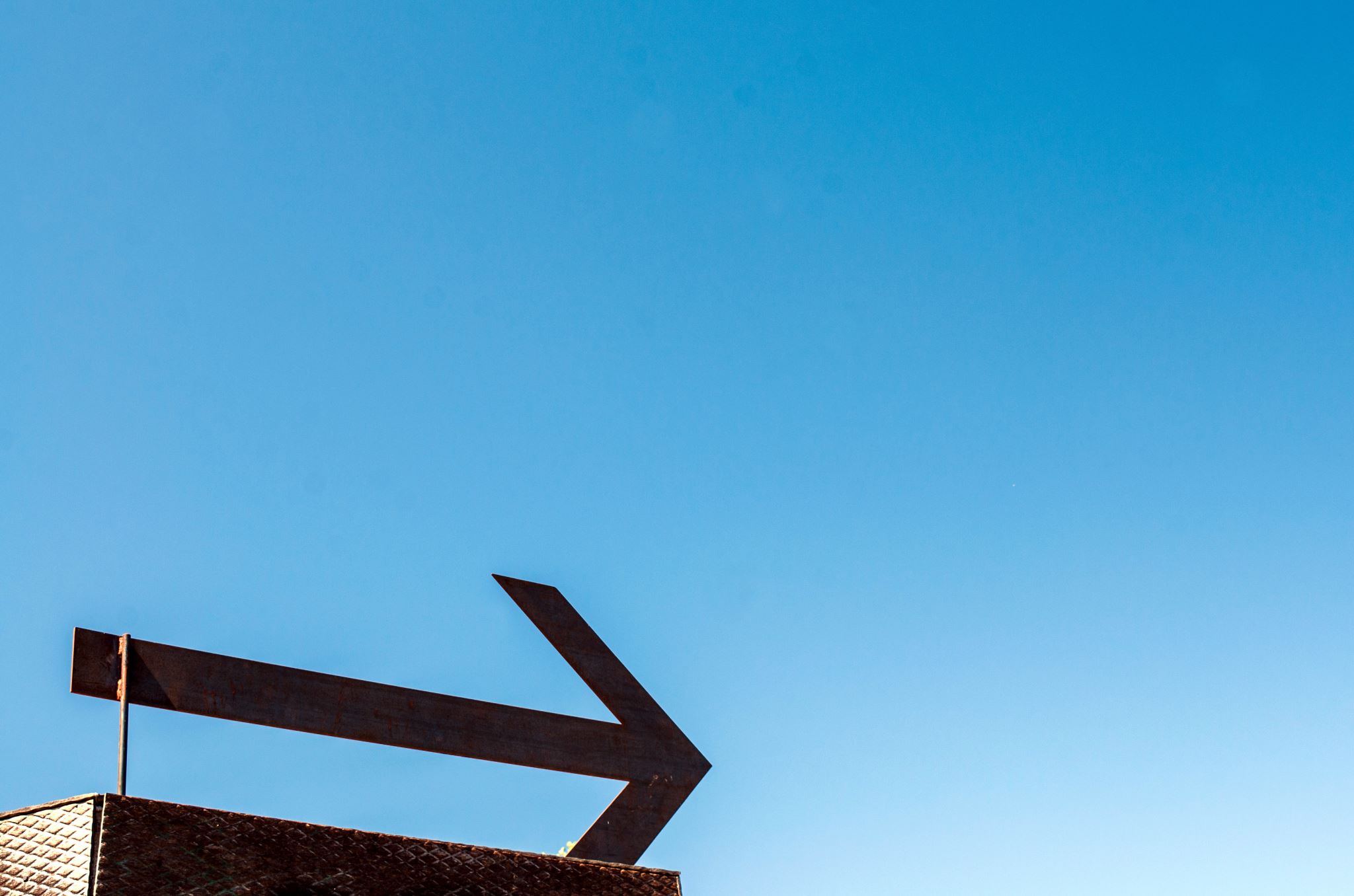 “ Ri-elaboriamo”Laboratorio di riciclo creativo per biglietti e manufatti auguraliClassi III-IV F Plesso Fra’Siciliano
Doc. Pascale Maria Rosaria
I biglietti augurali
E se volessimo fare un lavoretto?Eccovi accontentati.Voglio vedere le foto ed i video della realizzazione.